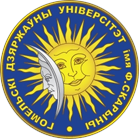 Учреждение образования 
«Гомельский государственный университет 
им. Ф. Скорины»
Филологический факультет
Каф. РОСЯ
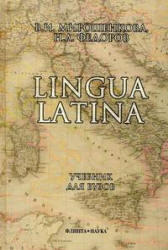 Латинский язык
Фонетика
Выполнила: Бойкова С.Н.
Гомель 2016г.
Латинский алфавит (alphabet)
2
3
В латинском алфавите 24 буквы – 6 гласных (vocales) и 18 согласных (consonantes). 

	Буква  j (ёта) отсутствовала в классической письменности, она была введена лишь в XVI веке. Во многих изданиях буква  j и теперь не употребляется, а вместо нее пишется i: ius - jus.

	Буквы y, z встречаются только в словах греческого происхождения: myrtus – мирт, Zodiacus -  зодиак.
4
Большинство звуков  лат. яз произносится как соответствующие русские:

y, i] – [и]: lyra [лира]; mitto[митто];
[o] – [o]: octo [окто];
[a] – [a]: asĭnus [азинус];
[u] – [y]: sumus [сумус];
[e] – [э]: septem [сэптэм], после [l] [e]
произносится  всегда мягко:
[e] – lepus [лепус]
5
p] – [п] – punīre [пунирэ];
[r] – [р] – rarus [рарус];
[n] – [н] – nasus [назус];
[t] – [т] – totus [тотус];
[v] – [в] – verbum [вэрбум];
[b] – [б] –  beatus [бэатус];
[d] – [д] – domĭna [домина].
Согласный [l]  всегда произноситсямягко:lunа [люна]; lacrima[лякрима].
6
Произношение некоторых сочетаний с гласными
7
Произношение согласных
 и групп согласных
8
9
Диграфы
10
Количество слога
Долгий слог содержит
Дифтонг или двойной гласный
Долгий гласный
Гласный перед стечением согласных
Sae-cu-lum
A-rā-trum
Ma-gi-ster
11
Краткий слог содержит
Краткий гласный
Гласный перед гласным или согласным h
Glo-ri-a
Po-pŭ- lus
12
Ударение
В двусложном слове ударение падает на первый слог: vi-ta – жизнь;  sil-va – лес;  mil-le – тысяча.
В многосложном слове ударение падает на второй с коца слог, если он долгий и на третий с конца слог , если предпоследний слог краткий: Ho-mē-rus – Гомер; ;  me-dĭ-cus – врач.
13
Домашнее задание
Выполните задание по образцу:
рraesidium – [прэ-зи-ди-ум] – защита, охрана;президиум.
Neuter, memoria, provincia, negotium, praesidium, pax (pacis), pinguis, miser, nudus, circus, dictio, mechanĭca, scaena, religio, ultĭmus, quartus, arbĭter, usurpāre, physĭcus, symbŏlum.
14